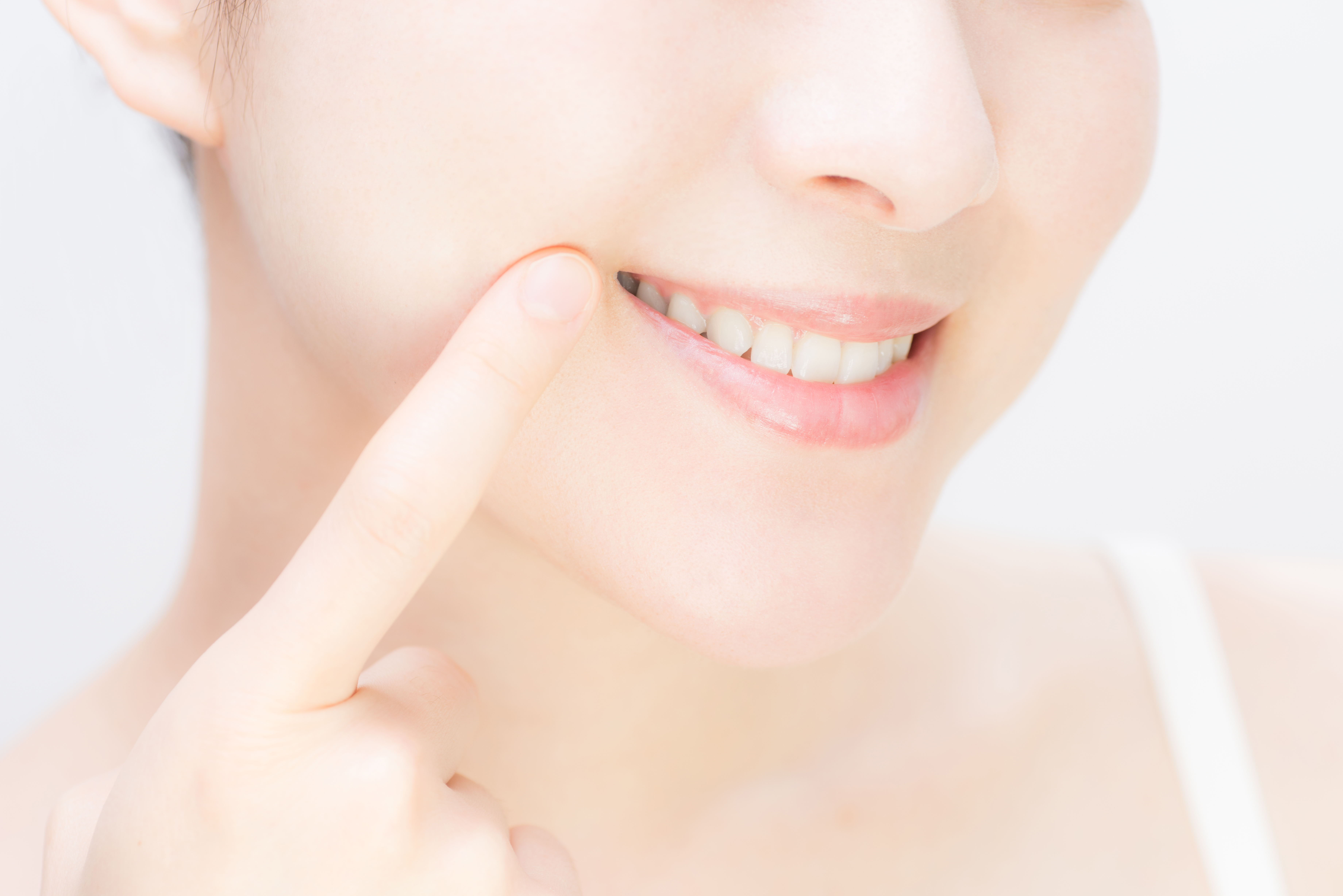 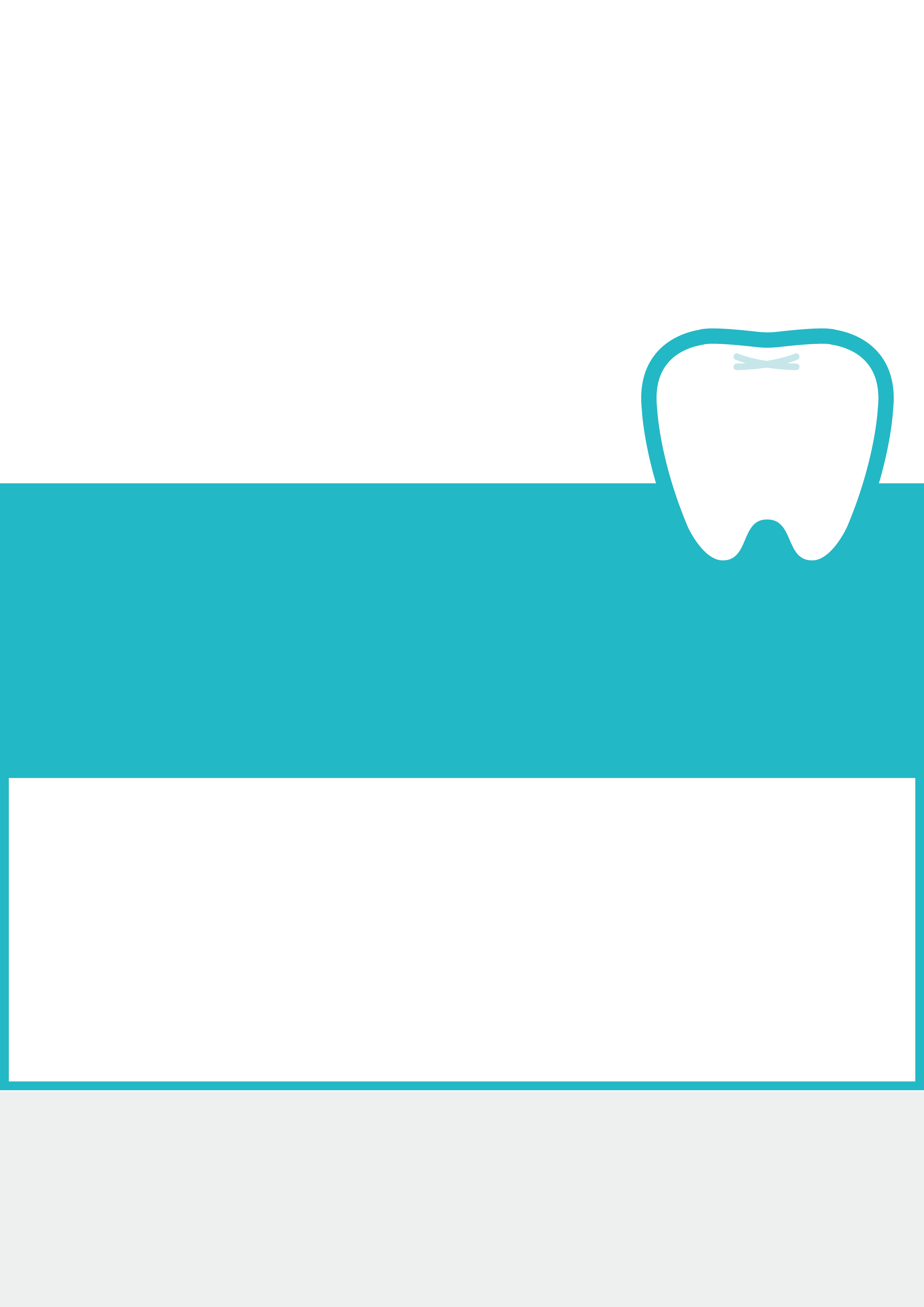 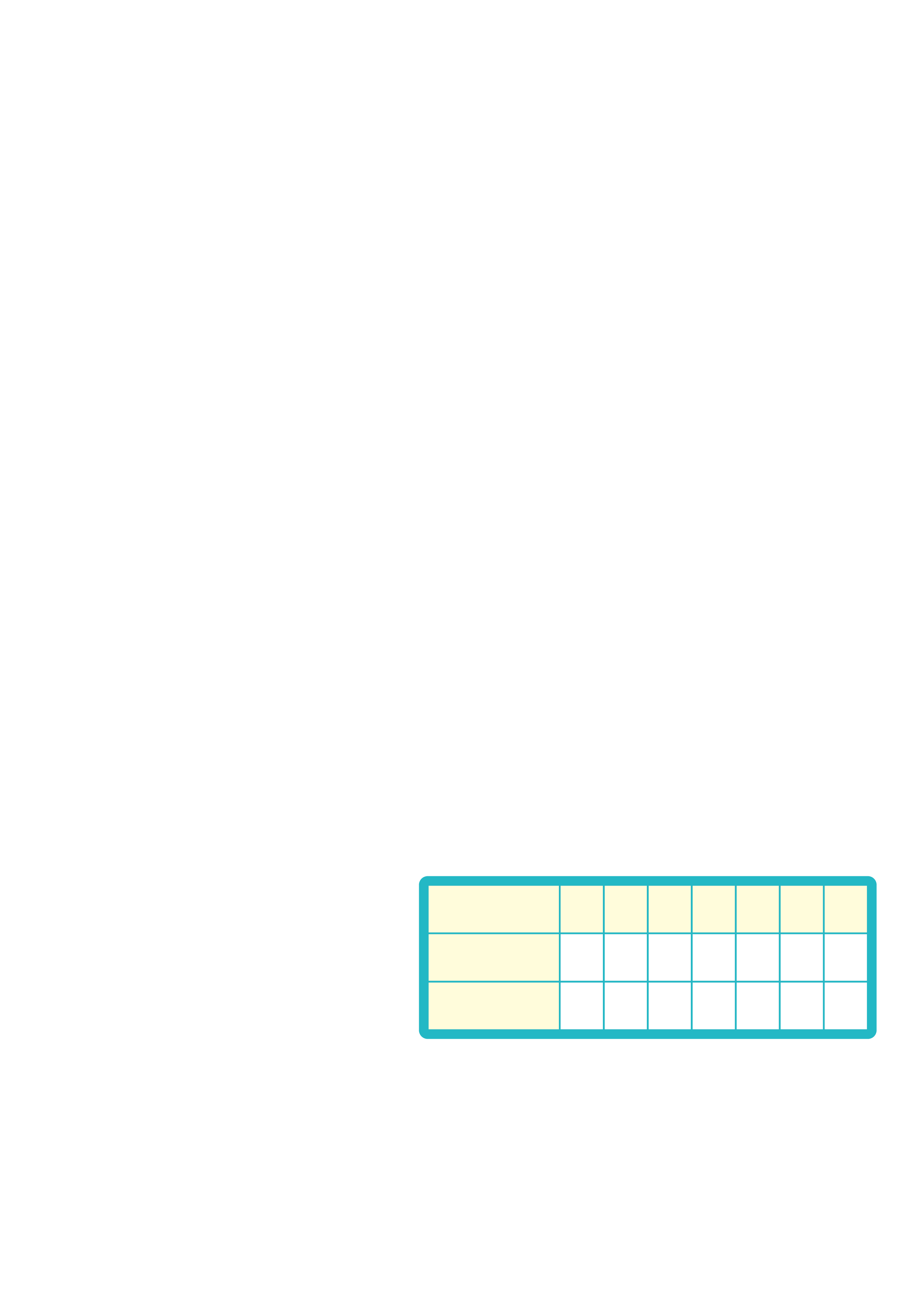 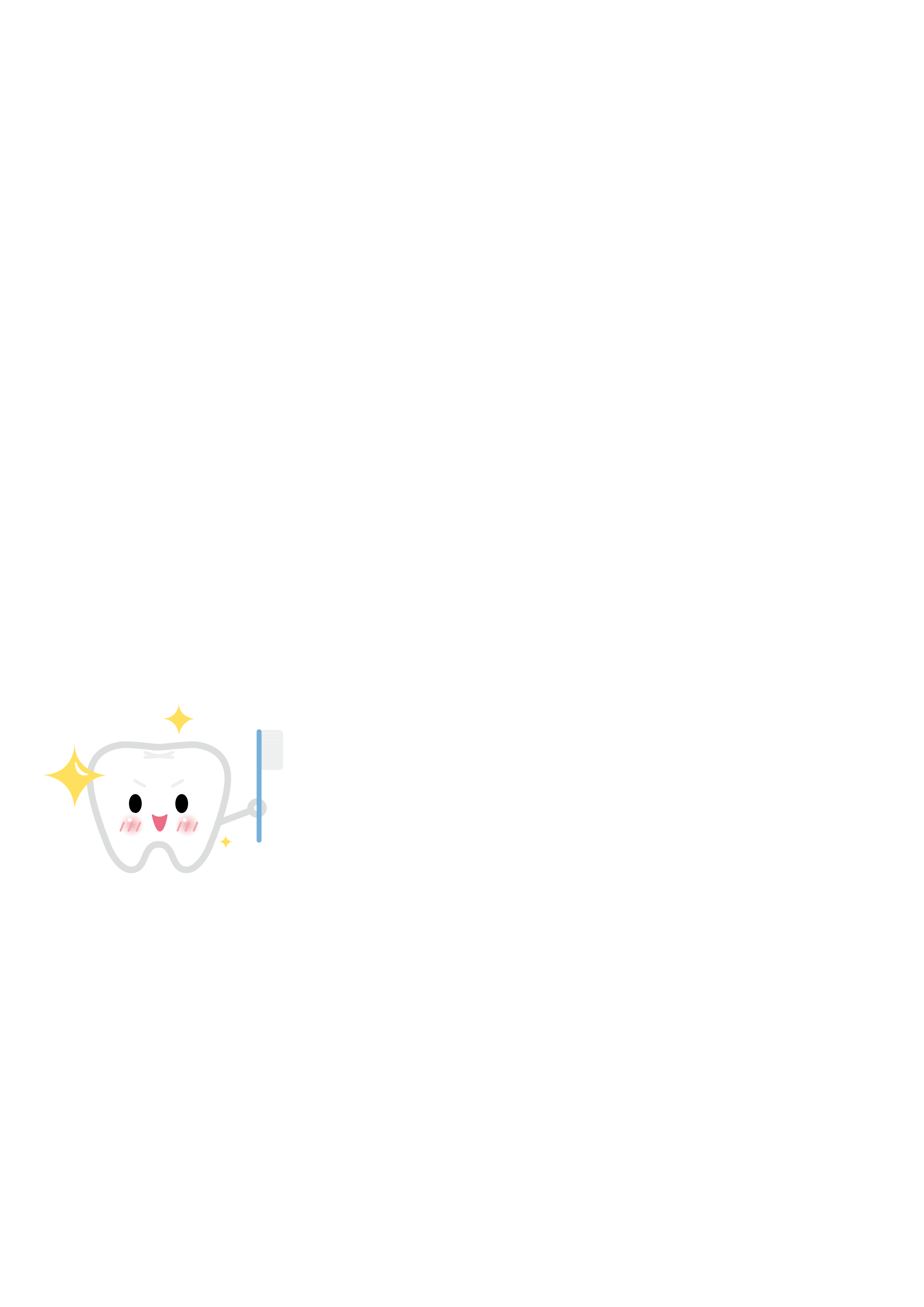 内覧会日
4月20日(水)
10：00〜17：00
サンプル歯科クリニック
開院!
4/21
木
シニアからお子様まで
安心して通える歯科医院を目指しています。
■診療科目：歯科 / 小児歯科
■休診日：水・日・祝日
診療時間
月
火
水
木
金
土
日祝
9：00〜13：00
土曜日診療
15：00〜20：00
矯正歯科
お気軽に、下記電話番号へご予約ください。
サンプル歯科クリニック
● ご予約はこちらから
こちらに地図の画像を
配置してください。
TEL 06-1234-5678
住所／大阪市北区天神橋6-6-19